牛頓三大定律：(1)牛頓第一定律：慣性定律(2)牛頓第二定律：運動定律  (3)牛頓第三定律：作用反作用
牛頓第一運動定律（慣性定律）
        (動者恆動、靜者恆靜)

除非受外力作用迫使物體改變其狀態，
否則物體趨於保持靜止或向同一方向作
                       等速直線運動。
【討論】   
(1)物體在【光滑】水平面運動，若不受外力作用，   或合力等於0，將保持等速度運動。
(2)物體若移動一段距離後停止，   是因為受到阻力或摩擦力。
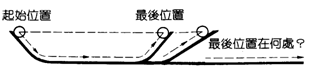 牛頓第一運動定律    慣性定律
     物體不受外力或合力=0時
          保持原來狀態
      (靜者恆靜；動者恆作等速度運動。)
何謂慣性：

(1)  物體保持【原來狀態】的特性，稱為慣性。

(2)  因為物體有【慣性】，所以不會突然停止或運動，
      而會保持原來的狀態。
慣性的實例：(1)公車往前時，乘客身體保持靜止的慣性，    身體便向後傾斜。(2)公車煞車時，乘客身體保持往前運動的慣性，   身體便向前傾斜。(3)百米賽跑衝刺到終點，身體保持運動的慣性，繼續衝出終點，不能立刻停止。(4)用力搖動果樹，可使樹上果實因保持靜止的慣性，而脫離樹枝掉落。(5)用棍子打板擦；或用手拍衣服上的灰塵。(6)用力揮動雨傘，可使傘上的雨滴脫離傘面飛出。(7)刀柄鬆脫時，將柄在地上敲擊，可使牢固。
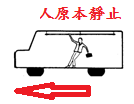 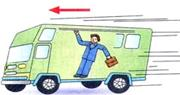 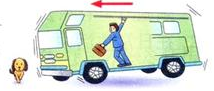 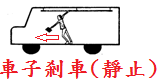 試題練習：(  )1.如附圖，小球由左邊斜面上的A點自由滑下，經水平面然後      爬上斜角分別為60°、45°、30°的B、C、D三斜面，假設接觸面      都完全光滑，則小球在B、C、D三斜面上爬行的高度如何？      (A)以斜面B最高 (B)以斜面C最高 (C)以斜面D最高 (D)三者相等(  )2.如圖，三木塊上下疊立於水平桌面上，今以鐵錘急速敲擊最下層      的木塊C，則上方的A、B兩木塊將如何運動？(A)A、B均向左傾倒       (B)A、B均垂直落下 (C)A垂直落下，B向左傾倒 (D)A向左傾倒，B垂直落下(  )3.在等速度前進的火車上，垂直拋上一銅幣，則銅幣落於火車原座位的      (A)原處 (B)前面 (C)後面 (D)左邊(  )4.汽車向東行駛，突然向北轉，乘客身體向何方傾斜？      (A)北 (B)東 (C)西 (D)南。(  )5.若某物受到兩力作用，且此兩力已達平衡，則某物必定會      (A)靜止 (B)等速度運動 (C)等加速度運動 (D)靜止、等速度運動都有可能。
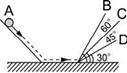 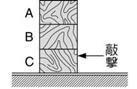 試題練習：( D )1.如附圖，小球由左邊斜面上的A點自由滑下，經水平面然後      爬上斜角分別為60°、45°、30°的B、C、D三斜面，假設接觸面      都完全光滑，則小球在B、C、D三斜面上爬行的高度如何？      (A)以斜面B最高 (B)以斜面C最高 (C)以斜面D最高 (D)三者相等( B )2.如圖，三木塊上下疊立於水平桌面上，今以鐵錘急速敲擊最下層      的木塊C，則上方的A、B兩木塊將如何運動？(A)A、B均向左傾倒       (B)A、B均垂直落下 (C)A垂直落下，B向左傾倒 (D)A向左傾倒，B垂直落下( A )3.在等速度前進的火車上，垂直拋上一銅幣，則銅幣落於火車原座位的      (A)原處 (B)前面 (C)後面 (D)左邊( B )4.汽車向東行駛，突然向北轉，乘客身體向何方傾斜？      (A)北 (B)東 (C)西 (D)南。( D )5.若某物受到兩力作用，且此兩力已達平衡，則某物必定會      (A)靜止 (B)等速度運動 (C)等加速度運動 (D)靜止、等速度運動都有可能。
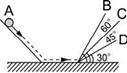 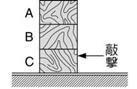 牛頓第二運動定律（運動定律）

1.物體的加速度與它所受的力的大小成正比
2.物體的加速度和它的質量成反比
3.物體加速度的方向與所受的力的方向相同。
力 （F）= 物體的質量（m） × 加速度（a）
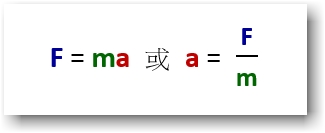 牛頓第二定律(運動定律)
1.物體不受外力，或合力＝0 時：靜止的物體會保持靜止，  運動物體會做等速度運動。 (慣性定律)
2.運動狀態改變，表示物體受合力作用，且合力≠0，此時  物體作加速度運動。
3.牛頓發現：
(1)物體的質量(m)一定時，作用力(F)愈大時，   加速度(a)愈大，即作用力(F)和加速度(a)成正比。 
(2)作用力(F)一定時，質量(m)愈大的物體運動愈慢，   加速度(a)愈小，即質量(m)和加速度(a)成反比。 
3.欲得到相同的加速度(a)，質量(m)愈大的物體，所需的外力   (F)【愈大】，即質量(m)和作用力(F)成正比。
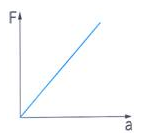 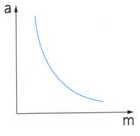 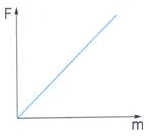 討論：
甲、1牛頓(N)：使質量1kg的物體產生1公尺／秒2的加速度，              所需的外力。          1公斤重＝9.8牛頓。乙、在無重力的地方不能用天平測量物體質量，但可以利用    牛頓第二定律來測量物體的質量，即m＝F／a。
丙、牛頓第二定律在任何星球或太空中皆可以適用，    這是因任何地方質量皆相同，因此結果相同。
牛頓第三運動定律（作用與反作用定律）
當一個物體的力作用於另外一個物體時，第二個物體必然會對第一個物體產生
一個大小相等但方向相反的反作用力。
牛頓第三運動定律(作用力與反作用力定律)
牛頓第三運動定律：甲、乙二物體有力的交互作用時，      當甲施力於乙時，乙亦必同時施反作用力於甲，    且二力大小相等、方向相反、作用在同一直線上特性：(1)兩物體發生力的交互作用，作用力與反作力作用在不同   物體上，不能抵消。(2)當兩物體發生方的交互作用時，兩物體必受相同大小的力。
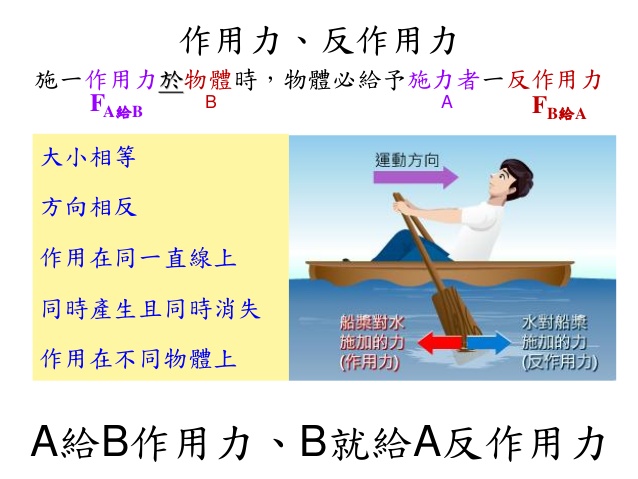 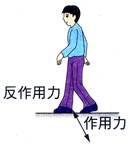 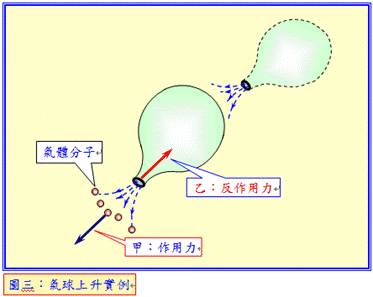 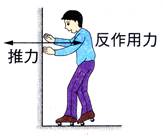 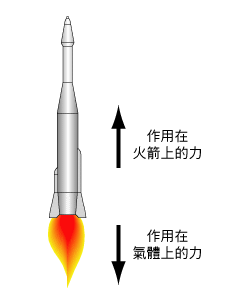 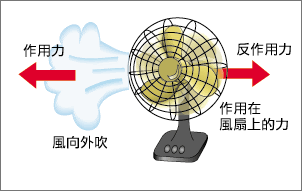 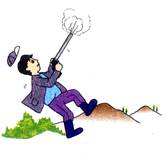 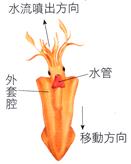